CCTE Spring Action Network
Early Childhood Teaching Credential Programs
Lessons from Four States
Abby Schachner & Victoria Wang
March 2023
[Speaker Notes: Abby]
Agenda
Overview of study & national landscape
Policy recommendations
State policymakers
Institutions of higher education
Questions & discussion
ME
WA
VT
NH
MT
ND
MN
NY
OR
WI
ID
MI
SD
MD
NJ
PA
WY
IA
OH
NE
IN
IL
WV
VA
NV
UT
CA
CO
KY
MO
KS
NC
TN
SC
OK
AR
AZ
NM
GA
AL
MS
LA
TX
FL
National Landscape: Most states have an early childhood teaching credential
Bank Street College for Education
City College of New York
P-2
MA
B-2
Boston College
UMass Boston
RI
CT
P-3
DE
Montclair State University
Rutgers
Washington D.C.
AK
B-K, P-3
Louisiana Tech University  Northwestern State University
HI
3
Source: LPI analysis
[Speaker Notes: Victoria 
Fill in based on states with stand alone early childhood teaching credential
Include notes about other patterns from report (e.g., overlap with elementary credential)]
Policy Recommendations
4
Rec 1: Clearly communicate and advise candidates on the multiple pathways to an ECE credential
State agencies can…
Partner with IHEs to develop outreach strategies
Share resources regarding ECE credentialing requirements and pathways
Institutions of Higher Education (IHEs) can…
Partner with state agencies to share resources regarding ECE credentialing requirements
Offer advising and mentoring to help candidates navigate credentialing requirements
5
Rec 2: Invest in building capacity for credentialing programs to developing accessible program designs, provide candidate supports, and hire diverse, experienced faculty to improve candidate success
State policymakers can…
Invest in early educator preparation program capacity-building
IHEs can…
Invest in early educator preparation program capacity-building
Develop structures to improve candidate accessibility and success
6
Rec 3: Provide financial assistance to early educators seeking required credentials and degrees
State and IHEs can offer financial assistance to ECE credential candidates for tuition, clinical experience, and incidental costs
IHEs can provide financial advising to help candidates access funding
7
[Speaker Notes: Victoria
Pass to Abby for Rec 5]
Rec 4: Offer candidates multiple ways of demonstrating competence to meet credential requirements with work experience and alternative assessments
State policymakers can…
Allow preparation programs to count previous ECE work experience towards clinical experience hours
Evaluate relevance of content addressed in standardized credentialing exams
IHEs can…
Build processes and staff capacity to examine candidates’ work history and determine whether it demonstrates clinical experience competency
Consider alternative assessments that allow candidates to demonstrate knowledge and skills
8
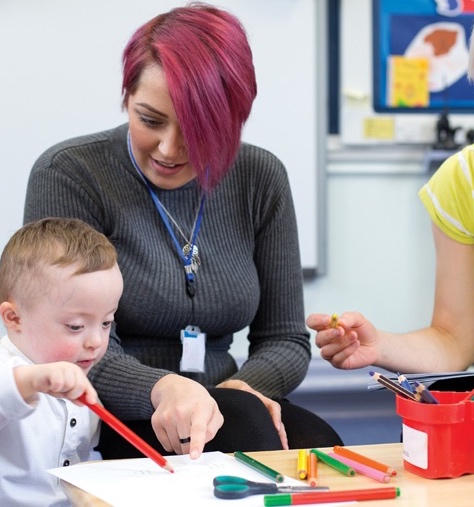 Rec 5: Develop more rigorous clinical experiences with frequent and comprehensive candidate supports
State policymakers can…
Develop statewide requirements to increase length of clinical experience (paired w/ financial assistance)
IHEs can…
Lengthen clinical experience to 1yr or 2 semesters
Provide frequent clinical advising & reflection opportunities
9
[Speaker Notes: Abby]
Rec 6: Streamline requirements and strengthen coursework to address the breadth of knowledge and skills required for early educators across all domains of early childhood development
Articulation agreements across higher education programs are foundational
IHEs can: Build processes and capacity to provide credit for prior coursework and experience
IHEs can: Assess and streamline coursework to cover all domains of early childhood – including math & social-emotional
10
Rec 7: Collect state and local data to monitor trends and needs in the ECE workforce and credentialing programs
State can collect state-level data on early educator supply, turnover/attrition, characteristics, and qualifications
IHEs and prep programs can collect credential & program-level data on candidate characteristics, education, experience, enrollment, completion, and job placements
11
Questions & Discussion
Which recommendations are most applicable and relevant to your role and context?
12
Thank You!
Abby Schachner, aschachner@learningpolicyinstitute.org 
Victoria Wang, vwang@learningpolicyinstitute.org 
Report forthcoming – sign-up to be notified when it is available!
Additional resources: 
Building a Well-Qualified TK Workforce in CA
Preparing TK-3rd Grade Educators Through Teacher Residencies
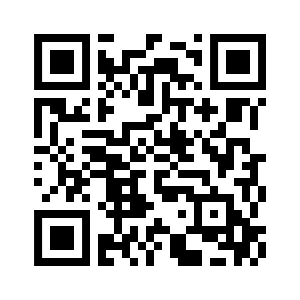 Scan QR Code to Sign-Up
13